HELLO!
My name is Kevser. My surname is Ersoy.
I am from Türkiye. I live in Istanbul.
I study at Abdurrahmangazi Imam Hatip Secondry School. 
I am eleven years old.
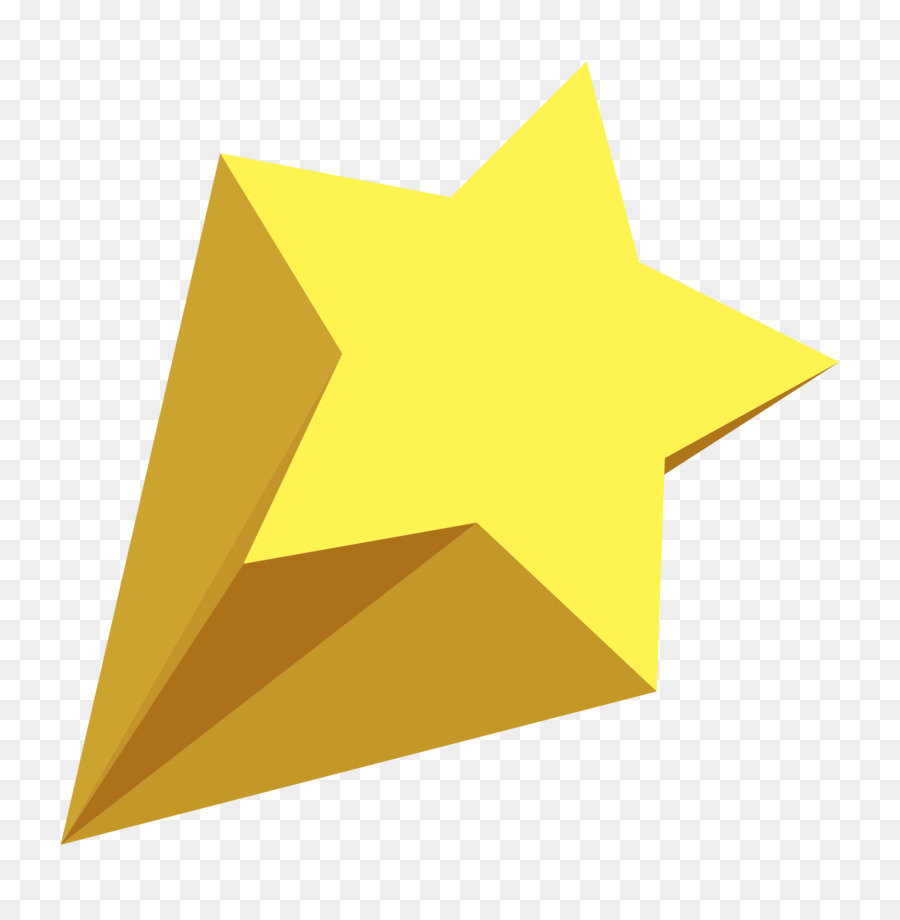 My favourite lessons are Maths, Science and English
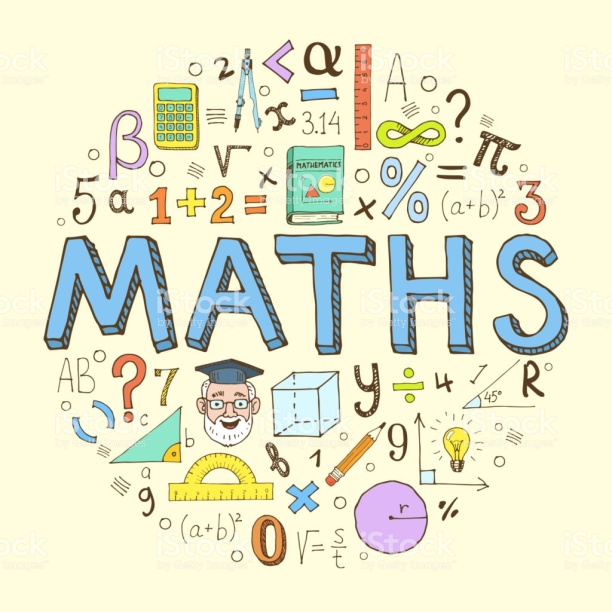 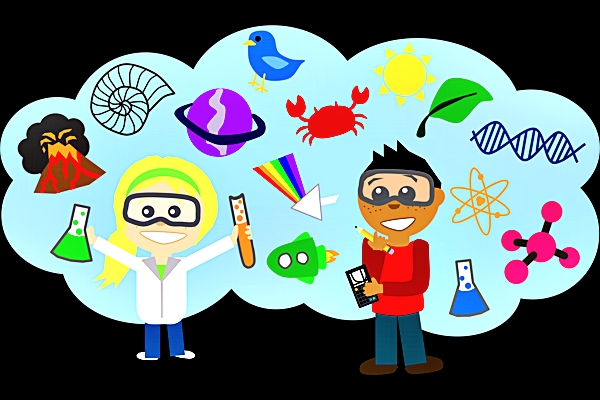 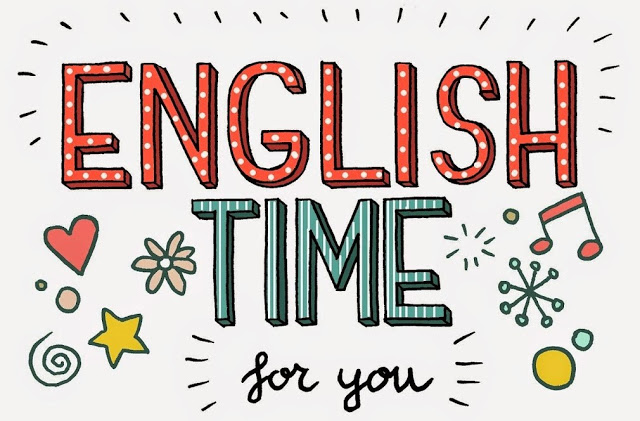 My hobbies are swimming, playing volleyball and listening to music.
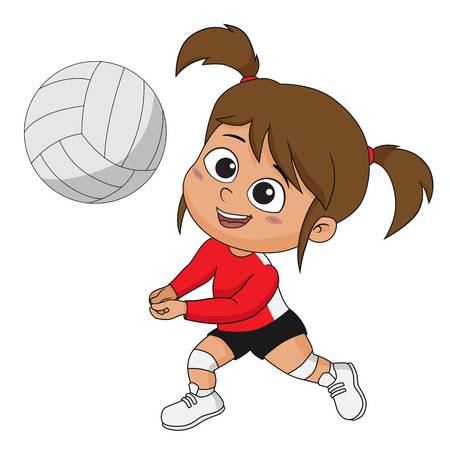 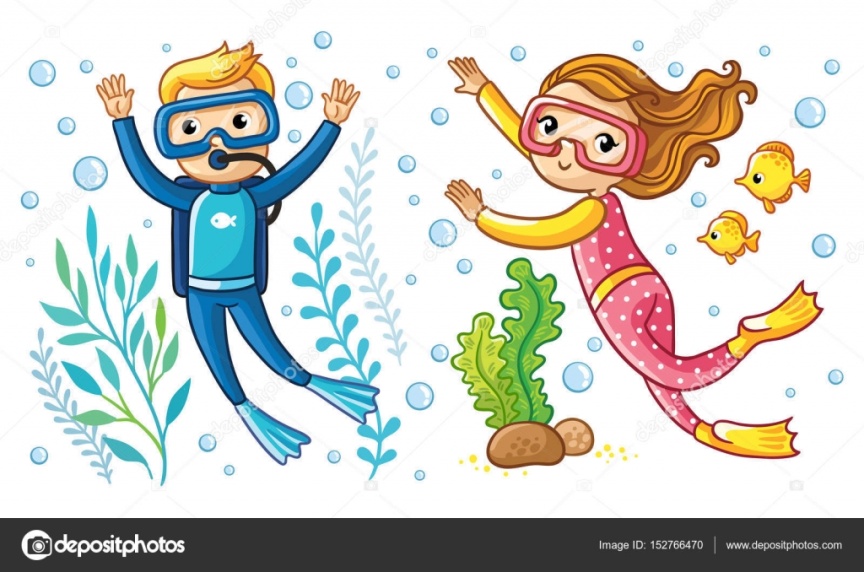 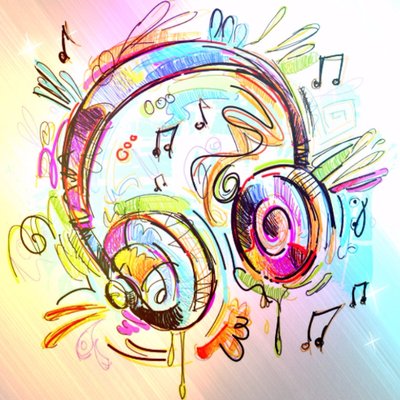 Thank you 